Figure 4. Scatterplot of homotopic z-transformed correlations for control and autism groups across all 48 regions. No ...
Cereb Cortex, Volume 24, Issue 7, July 2014, Pages 1894–1905, https://doi.org/10.1093/cercor/bht040
The content of this slide may be subject to copyright: please see the slide notes for details.
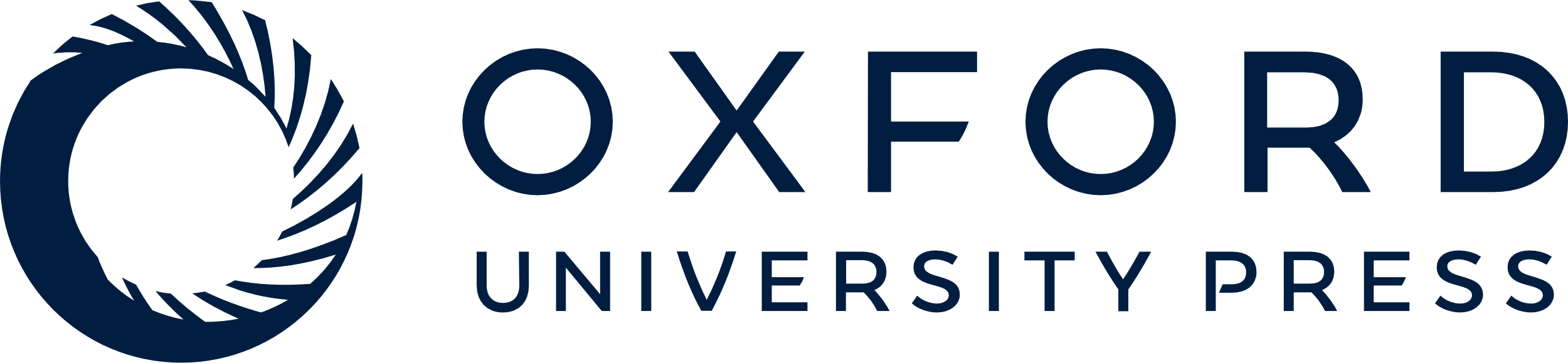 [Speaker Notes: Figure 4. Scatterplot of homotopic z-transformed correlations for control and autism groups across all 48 regions. No significant between-group differences were observed following correction for multiple comparisons. Crosses indicate standard errors of the means for each group (control horizontal, autism vertical).


Unless provided in the caption above, the following copyright applies to the content of this slide: © The Author 2013. Published by Oxford University Press. All rights reserved. For Permissions, please e-mail: journals.permissions@oup.com]